DepEd Required Health Standards
DepEd Regional Office III
DEPARTMENT OF EDUCATION
Required Health Standards
Shall be adopted by the DepEd CO,  ROs, SDOs, and all public and private  elementary and secondary schools/CLCs

Primarily based on the DOH AO 2020-  0015 or the Guidelines on the Risk-  Based Public Health Standards of  COVID-19 Mitigation
DEPARTMENT OF EDUCATION
2
Why Mitigation?
“In the absence of specific treatment or  a vaccine, non-pharmaceutical  interventions (NPIs) form the  backbone of the response to the  COVID-19 outbreak. NPIs are public  health strategies meant to mitigate*  and suppress transmission
of infectious diseases.”
DEPARTMENT OF EDUCATION
3
Required (Minimum)
Other measures may be  instituted guided by the
principles (DOH AO  2020-0015)
Shared  accountability
Evidence-based  decision making
Socio-  economic equity  and rights-based
approach
DEPARTMENT OF EDUCATION
4
Required Health Standards Framework
4 COVID-19 Mitigation Objectives
Increase physical and  mental resilience
Specific  measures or  interventions for  schools and  offices
Reduce transmission
Reduce contact
Reduce duration of  infection
DEPARTMENT OF EDUCATION
5
Measures for	Offices and Schools
Schools (Enclosure No. 2)	Offices (Enclosure No. 3)
I.	Routines and Protocols for Health and Safety	I.	Routines and Protocols for Health and Safety
General Health and Safety Protocols
Detection and Referral
School Activities and Events  D.
E.
General Health and Safety Protocols
[Typo error]
Detection and Referral
Office Activities and Events
DepEd Health and Safety Policies
School Clinic and Health Services  DepEd Health and Safety Policies
II.	Physical Arrangement in Schools
II.	Physical Arrangement in Offices (Includes  establishment/setup/refurbishment of clinic)
III.
Support Mechanisms
Physical and Mental Resilience
Administrative Support
III.
Support Mechanisms
Physical and Mental Resilience
Administrative Support (Includes PPE)
IV.	Screening of Returning Personnel and Learners  and Testing Protocol
IV.	Screening of Returning Personnel and Testing  Protocol
NOTE: To be followed in all basic education schools and community learning centers (CLCs), and DepEd offices, when and to extent that  personnel, teachers, non-teaching personnel, and learners will already be allowed to physically return to DepEd schools and/or offices
DEPARTMENT OF EDUCATION
6
General Health and Safety Protocols
Respiratory Etiquette and Other Protective Measures
MEASURE # 1
Rationale
Practice physical distancing (at least 1  meter apart) at all times
When someone coughs,  sneezes, or speaks they  spray small liquid droplets  from their nose or mouth  which may contain virus. If  you are too close, you can  breathe in the droplets,  including the COVID-19  virus if the person has the  disease.*
*https://www.who.int/emergencies/diseases/novel-coronavirus-2019/advice-for-public
7
DEPARTMENT OF EDUCATION
General Health and Safety Protocols
Respiratory Etiquette and Other Protective Measures
MEASURE # 2
Rationale
Frequently clean hands by using alcohol-  based hand rub/disinfectants or by  proper handwashing with soap and water
Washing your hands with  soap and water or using  alcohol-based hand rub  kills viruses that may be  on your hands.
Specific period allotted
for learners for regular
and thorough handwashing  with soap and water
*https://www.who.int/emergencies/diseases/novel-coronavirus-2019/advice-for-public
8
DEPARTMENT OF EDUCATION
General Health and Safety Protocols
Respiratory Etiquette and Other Protective Measures
MEASURE # 3
Rationale
When sneezing/coughing, proper  distance must be maintained (Use tissue  or inner portion of elbow to cover nose  and mouth. Do not cover the mouth with  the hand.)
Droplets spread virus. By  following good respiratory  hygiene, you protect the  people around you from  viruses such as cold, flu  and COVID-19.
*https://www.who.int/emergencies/diseases/novel-coronavirus-2019/advice-for-public
9
DEPARTMENT OF EDUCATION
General Health and Safety Protocols
Respiratory Etiquette and Other Protective Measures
MEASURE # 4
Rationale
Observe proper use of face masks at all  times (Both nose and mouth must be  covered)
Droplets spread virus.
…wear a mask to avoid  infecting others.
Surgical masks for symptomatic individuals  and health care providers
Cloth/washable face masks, earloop masks,  indigenous, reusable, do-it-yourself masks,  or face shields, handkerchiefs, or such other  protective equipment or any combination  thereof for those with no symptoms
*https://www.who.int/emergencies/diseases/novel-coronavirus-2019/advice-for-public
10
DEPARTMENT OF EDUCATION
General Health and Safety Protocols
Respiratory Etiquette and Other Protective Measures
MEASURE # 5
Rationale
Practice proper disposal of tissue and  masks after use.
Droplets spread virus. By  following good respiratory  hygiene, you protect the  people around you from  viruses such as cold, flu  and COVID-19.
*https://www.who.int/emergencies/diseases/novel-coronavirus-2019/advice-for-public
11
DEPARTMENT OF EDUCATION
General Health and Safety Protocols
MEASURE # 6
Provide and reiterate relevant information on respiratory  etiquette and other protective measures that shall be observed in  the school or the workplace (may be applicable else where)
Orientation on the first day of reporting
to school
Use available platforms prior to  reporting to work (e.g., email, SMS,  telecon) for the workplace
DEPARTMENT OF EDUCATION
12
General Health and Safety Protocols
MEASURE # 7
Ensure access to the following:
Cloth/washable face masks, earloop masks, indigenous,  reusable, do-it-yourself masks, or face shields,  handkerchiefs, or such other protective equipment or any  combination thereof, which can effectively lessen the  transmission of COVID-19 (Learners and personnel)

1 toothbrush and 1 toothpaste (K-6 learners)

1 bar of soap (K-6 learners)
DEPARTMENT OF EDUCATION
13
General Health and Safety Protocols
MEASURE # 8
Ensure availability of hand soaps/ hand-sanitizers/  alcohol-based solutions/ other disinfectants in  restrooms, entrances, etc. by doing routine  monitoring and replacement/ replenishment if needed
DEPARTMENT OF EDUCATION
14
General Health and Safety Protocols
MEASURE # 9
For schools, preferably before  the start of scheduled physical  classes; e.g., once in the  morning, once in the	afternoon
Ensure routine cleaning/ disinfection  of frequently touched surfaces and
objects (tables, doorknobs, desks, school
Items, workstations,) using bleach solution at least twice a day
Ensure routine cleaning and the replacement of disinfectant  solutions in foot baths
More intensive cleaning and disinfection  shall be done on weekends
DEPARTMENT OF EDUCATION
15
Detection and Referral
MEASURE # 10
Subject everyone to temperature checks using a thermal  scanner prior to entering

Those who will have a reading of 37.5⁰ Celsius or above shall be  provided with a surgical face mask and sent to a private screening area  [not the clinic] that shall be set up near the entrance of the school or the  office where the concerned personnel or visitor can be further examined,  for appropriate management, intervention, or referral
Entrance to the school of visitors and other external stakeholders shall
be discouraged (non-face-to-face communications shall be prioritized)
DEPARTMENT OF EDUCATION
16
Detection and Referral
MEASURE # 11
Teachers shall conduct daily rapid heath  assessment in the classroom
All personnel shall report to their immediate  supervisors if they are experiencing flu-like  symptoms
Those who will show symptoms shall be given a surgical face  mask and further assessed/managed in the clinic
DEPARTMENT OF EDUCATION
17
Activities and Events
MEASURE # 12
Implement adjustments in schedule, assignment,  and activities to allow for physical distancing in  the classroom or in the office premises
MEASURE # 13
Restrict conduct of physical or face-to-face  large gatherings and activities that will  require close contact or where physical  distancing may not be possible
DEPARTMENT OF EDUCATION
18
Activities and Events
MEASURE # 14
Provide and maximize use of online platforms  which do not require physical interactions or  congregations for the performance of tasks
MEASURE # 15
Limit travel only to the most critical or  essential official functions as determined  by the Secretary or her designated officers
DEPARTMENT OF EDUCATION
19
Activities and Events
MEASURE # 16
Devise and implement alternative means of  recording and monitoring attendance
MEASURE # 17
Set a flexible dining policy
e.g., limit number of individuals who can eat in  the pantry at a given time, discourage lunch outs
DEPARTMENT OF EDUCATION
20
DepEd Health and Safety Policies
MEASURE # 18
Ensure the operationalization of the Preventive Alert  System in Schools (PASS) for COVID-19 (DM 15, s. 2020)
MEASURES # 19-20
Strengthen implementation of DTFC Memo No. 25  (Minimum Standards on Social Distancing)- avoid closed contact setting, crowded places, confined spaces
Develop contingency and response plan for COVID-19
DEPARTMENT OF EDUCATION
21
DepEd Health and Safety Policies
MEASURE # 21
Strengthen implementation of DO 10, s. 2016 (Policy  and Guidelines on Comprehensive WinS Program)
MEASURE # 22
Strictly enforce DO 13, s. 2017 (Policy and  Guidelines on Healthy Food and Beverage Choices  in Schools and in DepEd Offices)
DEPARTMENT OF EDUCATION
22
DepEd Health and Safety Policies
MEASURE # 23
Strictly enforce the ban on smoking and  vaping (DO 48, s. 2016, DM 111, s. 2019)
Provide access to Brief Tobacco  Intervention
Reach the DOH quitline at  facebook.com/DOHQuitlineofficial
Communicate with LGUs for tobacco  control ordinances (DTFC Memo No. 39)
DEPARTMENT OF EDUCATION
23
Physical Arrangements
MEASURE # 24
Ensure proper ventilation  (open windows, preferred)
For offices: Install  temporary barriers between  cubicles/tables
For classrooms: Adhere to  prescribed layout
DEPARTMENT OF EDUCATION
24
Physical Arrangements
MEASURE # 25
Establish and maintain proper sanitation and hygiene  facilities
Foot baths in  all entrances
Toilets with adequate  water and soap
Handwashing  stations
DEPARTMENT OF EDUCATION
25
Physical Arrangements
MEASURE # 26
Sufficiently provide the following:
Tissue paper/towel
Designated trash  bins
Adequate water	Hand sanitizers, etc.  and soap
MEASURE # 27
Display and/or distribute IEC materials on health, safety
DEPARTMENT OF EDUCATION
26
Physical Arrangements
MEASURE # 28
Create and operate a common area for accommodating  visitors and clients, as well as designated areas for high-  risk groups (w/ appropriate prevention measures)
MEASURE # 29
Ensure set up of Materials Recovery Facilities
MEASURE # 30
Ensure availability of ICT infrastructure and facilities
DEPARTMENT OF EDUCATION
27
Physical Arrangements
MEASURES # 31, 32, 33
School or office clinic for basic services
Health assessment and physical examination as needed
Appropriate intervention, first aid, or treatment
Proper management of symptoms, including  recommendation to take necessary rest at home
Referral and follow-up to appropriate health facilities
Access to existing telemed platforms/emergency hotlines

A private screening area near the entrance
A separate space for the sick, awaiting referral
DEPARTMENT OF EDUCATION
28
Physical and Mental Resilience
MEASURE # 34
Mental Health and Psychosocial Support
Validating and Normalizing Feelings
Calming Down and Controlling One’s Emotions
Linking: Identifying and Addressing Needs
Sources of Strength
Managing Physical Reactions, Thoughts, Emotions
Seeking Solutions and Social Support
Focusing on Positive Activities
Other relevant topics as needed
DEPARTMENT OF EDUCATION
29
Physical and Mental Resilience
MEASURE # 34
For schools: The first five school days that the  learners are physically present in school shall be  devoted to discussion/facilitation of modules related  to MHPSS (classroom advisers to take training)

For offices: Practical tips based on the MHPSS  topics shall be communicated through available  platforms to personnel who have worked from home  or stayed on quarantine prior to returning to work  (PFA will be provided)
DEPARTMENT OF EDUCATION
30
Physical and Mental Resilience
MEASURE # 34
The DepEd Task Force COVID-19, in collaboration with  the Bureau of Human Resource and Organizational  Development (BHROD), the Bureau of Curriculum  Development (BCD), the Bureau of Learning Delivery  (BLD), National Educators' Academy of the Philippines  (NEAP), and Youth Formation Division (YFD), shall  issue guidelines on the mental health program and  psychological support system for learners and  personnel across all governance levels in DepEd.
DEPARTMENT OF EDUCATION
31
Physical and Mental Resilience
MEASURE # 35
Engage learners in at least 60 minutes  of daily physical activities

Encourage adults to engage in at least  30 minutes of daily physical activities

Based on the 2010 Physical Activity Prescription,  Philippine National Guidelines in Physical Activity
DEPARTMENT OF EDUCATION
32
Administrative Support
MEASURES # 36-37
Physical examination for personnel  (per RA 11223 or the Universal Health  Care Act and its IRR)

Guidelines for the delivery of learner  support services, specialized services,  and health and nutrition services in the  context of COVID-19 (for issuance)
DEPARTMENT OF EDUCATION
33
Administrative Support
MEASURES # 38-39
 Provide alternative arrangements to members of the  most-at-risk population

 Explore partnerships to provide assistance to  members of vulnerable groups (transpo, PPEs,  social amelioration)
DEPARTMENT OF EDUCATION
34
Administrative Support
MEASURES # 40, 41, 42
Provide appropriate compensation and benefits to those  involved in COVID-19 response (if applicable)
Provide necessary assistance to personnel required to  physically report to work (accommodations, travel passes,  communication allowance, transpo, vitamins), if necessary  and practicable
Provide logistical support for personnel on work from home
DEPARTMENT OF EDUCATION
35
Administrative Support
MEASURE # 43
Ensure the availability of Emergency Health Kits and PPE
DEPARTMENT OF EDUCATION
36
Screening and Testing
MEASURE # 44
Observe the proper protocol on screening returning  personnel and learners
All returning personnel and learners physically reporting to the school shall be screened  for symptoms of COVID-19, including fever, cough, colds, and other respiratory  symptoms, and/or relevant history of travel or exposure within the last 14 days. The  following should have happened two (2) days before or within 14 days from onset of  symptoms of a confirmed or probable case:
Face-to-face contact with a confirmed or probable case within 1 meter and for more  than 15 minutes
Direct physical contact with a confirmed case
Direct care for a patient with a probable or confirmed COVID-19 disease without  using proper PPE
DEPARTMENT OF EDUCATION
37
Screening and Testing
MEASURE # 44
DEPARTMENT OF EDUCATION
38
Screening and Testing
MEASURE # 45
Observe the DepEd Testing Protocol
Applying DOH DM No. 2020-0180, other relevant  DOH guidelines, and relevant WHO guidance
to the context of the DepEd family, the Department  shall assist in facilitating the testing of the following:
DEPARTMENT OF EDUCATION
39
Screening and Testing
learners, teachers and personnel who develop symptoms during the period when face-to-face  classes is already being held, or when teachers and personnel are already reporting  physically in school or workplace, and:
 (1) who have history of travel to a place (local or  foreign) assessed as having community transmission of COVID-19 in the last 14 days prior to  onset of symptoms; or
 (2) have history of contact with a confirmed or probable COVID-19  case in the last 14 days prior to onset of symptoms
Screening and Testing
MEASURE # 45
symptomatic assigned healthcare workers and first responders in DepEd with exposure to (learners, teachers and personnel covered while no face-to-face classes are being held,) or
 while on pure work from home  arrangement, shall be referred to a health facility for evaluation and medical  intervention, including testing
 learners, teachers, and personnel with  Influenza Like Illness (ILI) or Severe Acute Respiratory Illness (SARI) as  defined by DOH shall be referred to a health facility for evaluation and medical  intervention, including testing.
Upon detection, and prior to testing or referral to a facility, identified learners,  teachers and personnel who fall under the above categories shall be isolated at  home or in a DepEd facility. If no referral happens, the patients should still  remain in isolation for 14 days or until asymptomatic, whichever is longer.
DEPARTMENT OF EDUCATION
41
Screening and Testing
MEASURE # 45
Asymptomatic learners and personnel with relevant history of travel and close exposure or  contact with individuals known to be COVID-19 positive shall complete 14 days of quarantine  from the date of last contact with the confirmed case, either at home, in a DepEd facility, or in a  referral facility.

Testing beyond those indicated above, whether using RT-PCR or rapid antibody-based test kits  approved by the FDA shall be on case-by-case basis, and shall be done in consultation with a  DOH or local government officer, or upon determination of a properly trained DepEd physician  following appropriate administrative supervision of relevant DepEd officials
DEPARTMENT OF EDUCATION
42
Directions
Cooperate with DepEd in carrying out the provisions set forth in these  standards.
Report any COVID-19 related concerns to the DepEd Task Force COVID-  19 for Central Office concerns, or to their respective COVID-19 DRRM  Teams for Regional, Division, or school-level concerns.
Comply with the standards on health and work safety issued by the  Department, and participate in related programs, initiatives, and activities
Responsibly use and manage all safety, hygiene, and sanitary resources  provided by the agency.
Contextualize and adapt implementation processes and procedures  according to the socio-cultural realities and contexts of learners and their  communities.
Support government initiatives for responding to the COVID-19 pandemic.
DEPARTMENT OF EDUCATION
43
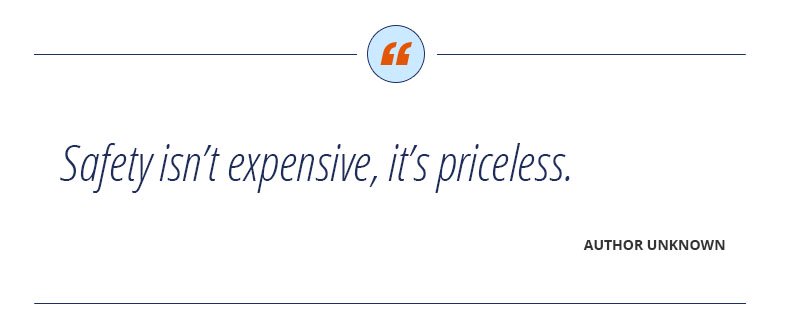 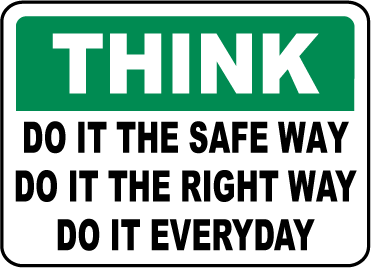